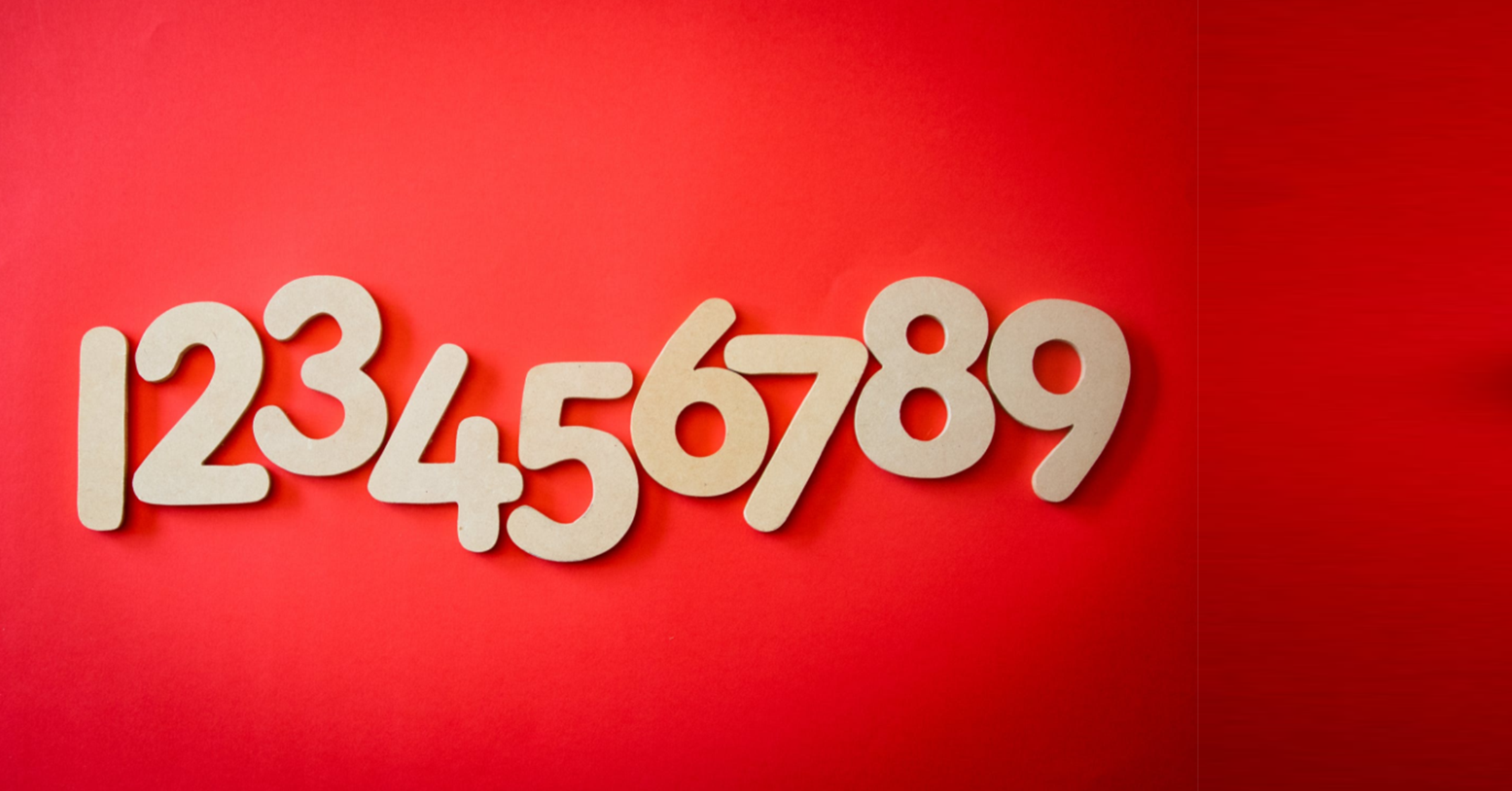 BY YUSHEN
二年级下册数学课件
——7.1
ADDITION AND SUBTRACTION OF HUNDREDS AND THOUSANDS
授课老师：PPT818
授课时间：20XX
整百整千数的加减法
01
学习目标
掌握整百、整千数加减法的口算方法，能选择适当的方法进行口算。（重点）
能正确口算整百、整千数进（退）位加减法。（难点）
02
复习导入
口算。
9＋6=              11－4=              17－9=
30＋40=         80－30=           90－20=
15
7
8
70
50
70
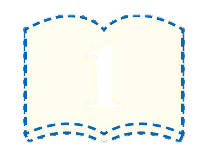 1
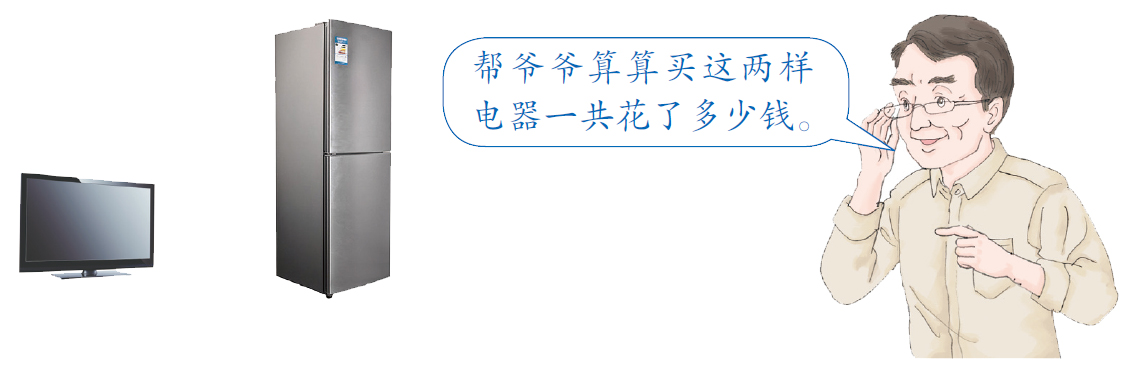 1000元
2000元
03
探索新知
整百、整千数不进（退）位的加减法
知识点
（1）帮爷爷算算买这两样电器一共花了多少钱。
你知道这个算式该怎么计算吗？
1000＋2000
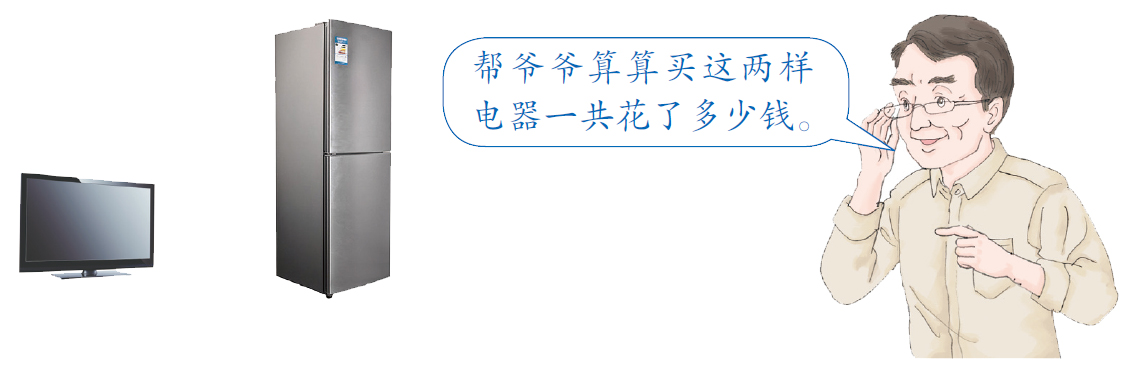 1000元
2000元
03
探索新知
方法一：利用数的组成计算
1000＋2000＝
3000
1个千
＋
2个千
＝
3个千
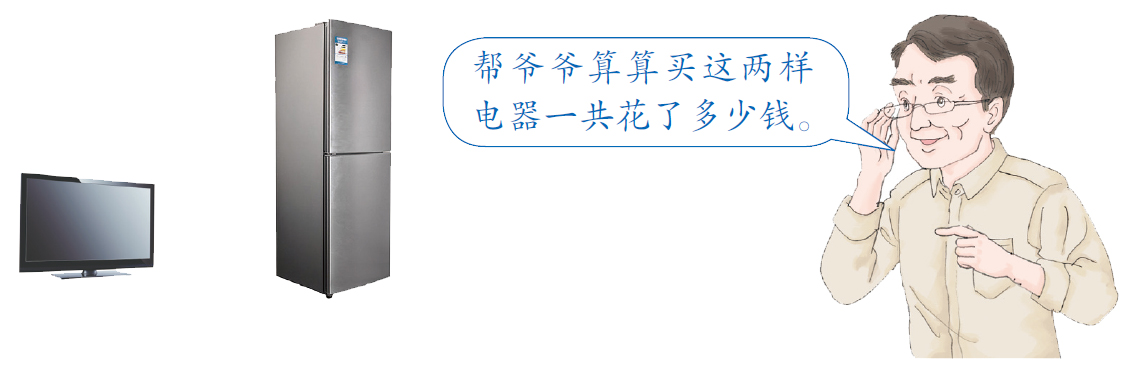 1000元
2000元
03
探索新知
方法二：想10以内数的加法
1000＋2000＝
3000
＋
＝
1
2
3
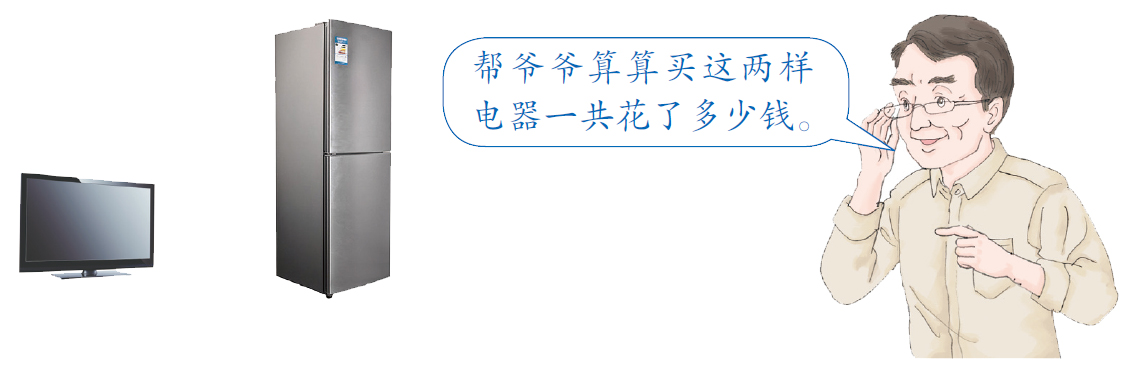 万位
千位
百位
十位
个位
1000元
2000元
03
探索新知
方法三：用计数器或算盘拨一拨
1000＋2000
=3000
答：买这两样电器一共花了3000元。
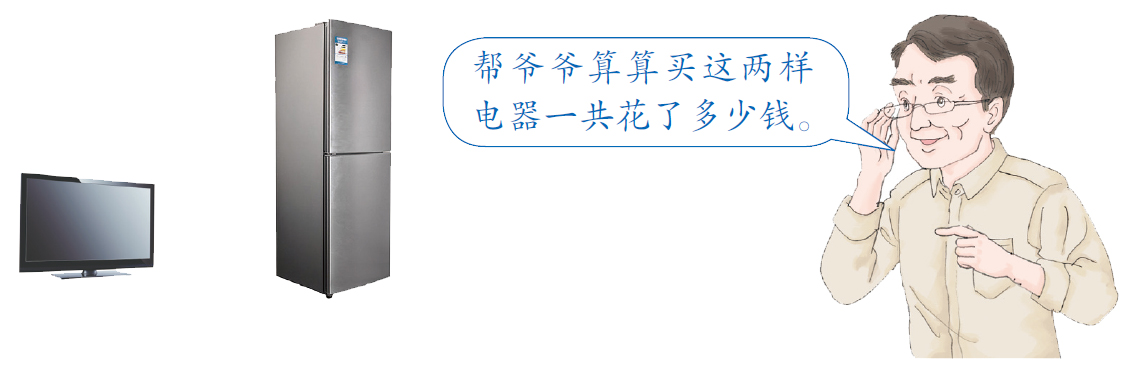 1000元
2000元
03
探索新知
（2）冰箱比电视贵多少钱？
2000－1000
你知道这个算式该怎么计算吗？
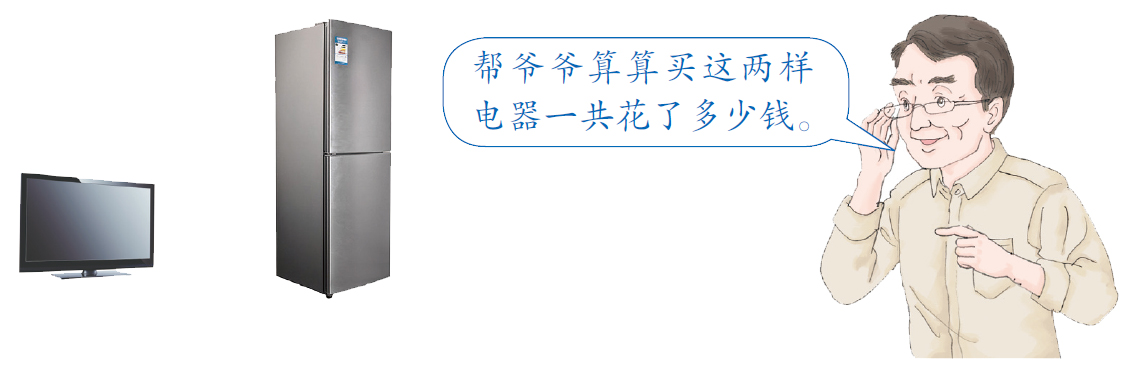 1000元
2000元
03
探索新知
方法一：利用数的组成计算
2000－1000＝
1000
2个千
－
1个千
＝
1个千
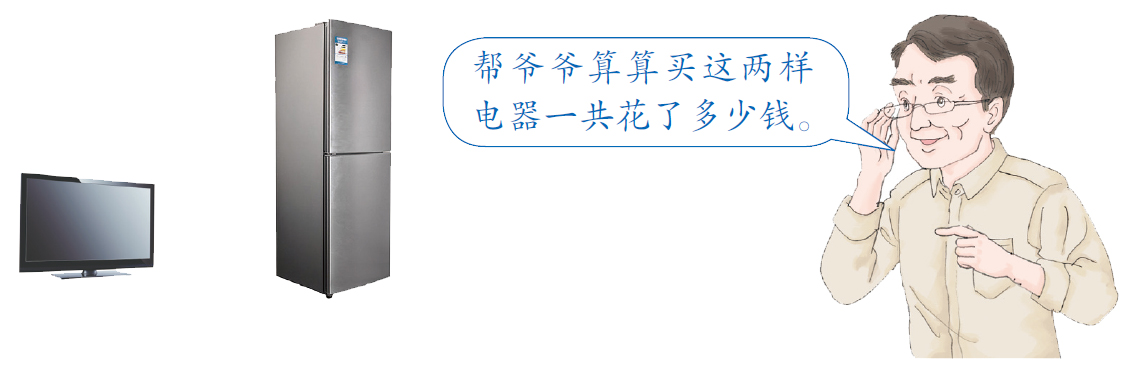 1000元
2000元
03
探索新知
方法二：想10以内数的加法
2000－1000＝
1000
－
＝
2
1
1
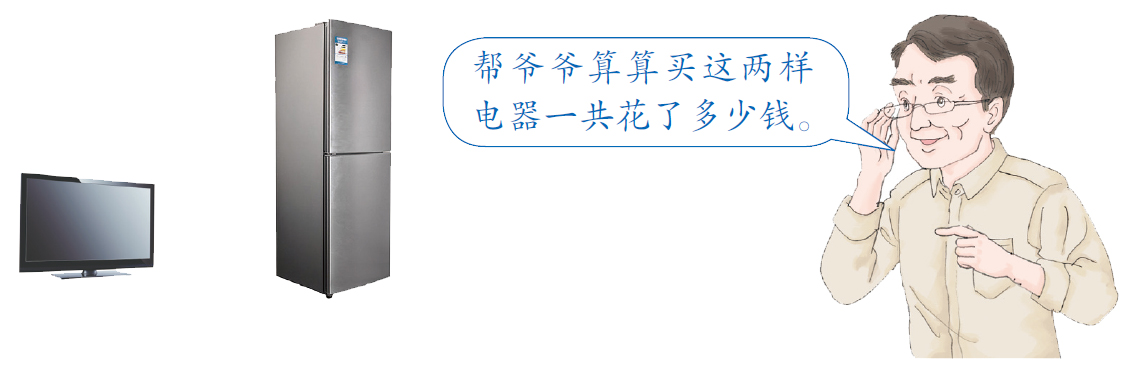 万位
千位
百位
十位
个位
1000元
2000元
03
探索新知
方法三：用计数器或算盘拨一拨
2000－1000
=1000
答：冰箱比电视贵1000元。
04
知识提炼
整百、整千数不进（退）位的加减法的计算方法：先把 0 前面的数相加减，再在得数末尾添上与整百、整千数末尾相同个数的 0。
05
小试牛刀
（选自教材P95 做一做）
计算
200＋400=                         3000＋6000=         
70＋50=                              800＋900=               
600－400=                         9000-3000=             
120-50=                              1700-900=
600
1000
120
1700
200
6000
70
800
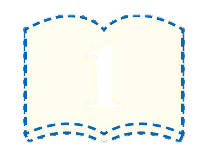 2
900＋600=
80＋50=
1500－600=
130－50=
06
探索新知
整百、整千数进（退）位的加减法
知识点
你知道这两组算式该怎么计算吗？
06
探索新知
方法一
80   ＋  50＝
130  －   50＝
130
80
8个十
＋
5个十
＝
－
5个十
＝
13个十
13个十
8个十
1500 － 600＝
900
900   ＋  600＝
1500
－
6个百
＝
15个百
9个百
9个百
＋
6个百
＝
15个百
06
探索新知
方法二
80   ＋  50＝
130  －   50＝
130
80
＋
＝
－
＝
8
5
13
13
5
8
1500 － 600＝
900
900   ＋  600＝
1500
6
－
＝
15
6
9
＋
＝
9
15
07
知识提炼
整百、整千数进（退）位的加减法的计算方法：
（1）把整百、整千数都看成几个百、几个千，然后再相加减。
（2）可以不看整百、整千数末尾的 0，先把 0 前面的数相加减，再在得数末尾添上与整百、整千数末尾相同个数的 0。
08
小试牛刀
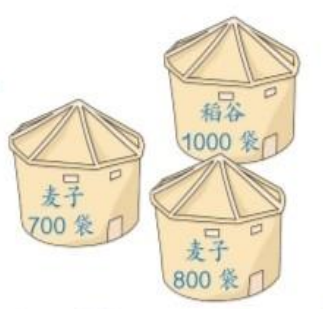 （选自教材P96 做一做）
（1）一共有多少袋麦子？
（2）麦子比稻谷多多少袋？
（3）你还能提出其他数学问题并解答吗？
稻谷
1000袋
麦子
700袋
（1）700+800=1500（袋）
           答：一共有1500袋麦子。
（2）1500－1000=500（袋）
           答：麦子比稻谷多500袋。
（3）一共有多少袋麦子和稻谷？
           1500+1000=2500（袋）
           答：一共有2500袋麦子和稻谷。
麦子
800袋
09
易错提醒
例：计算：
        3000＋7000＝           1000－300＝            4200＋500＝
3000＋7000＝1000 
1000－300＝7000 
4200＋500＝9200
3000＋7000＝10000 
1000－300＝700
4200＋500＝4700
错误解答：
正确解答：
3000＋7000＝1000 错在相加的过程中没有正确进位，可以先不看后面的 3 个 0，先算 3＋7＝10，再在 10 后面添上 3 个 0，也就是 10000。1000－300＝7000 错在相减的过程中没有正确退位，可以先不看后面的 2 个 0，先算10－3＝7，再在 7 后面添 2 个0，也就是 700。4200＋500＝9200 错在把最高位相加了，可以先算 42＋5＝47，再在 47 的后面添 2 个 0，也就是 4700。
错因分析：
10
巩固练习
1.(选自教材P97 T1)捉鼠竞赛。
900的： 1200－300     1800－900
                  400＋500       1900－1000
1000的：5000－4000      100＋900 
                   1700－700        400＋600
1500的： 800＋700          2500－1000
                    500＋1000        3000－1500
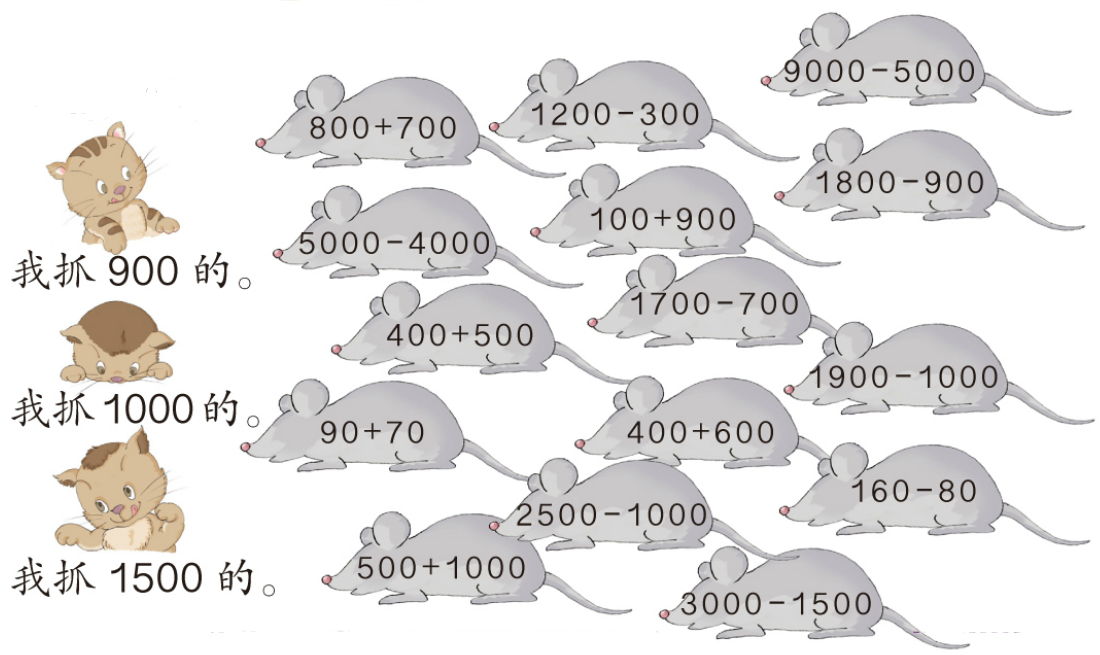 10
巩固练习
2.(选自教材P97 T2)桂林山水美，喜迎天下人。
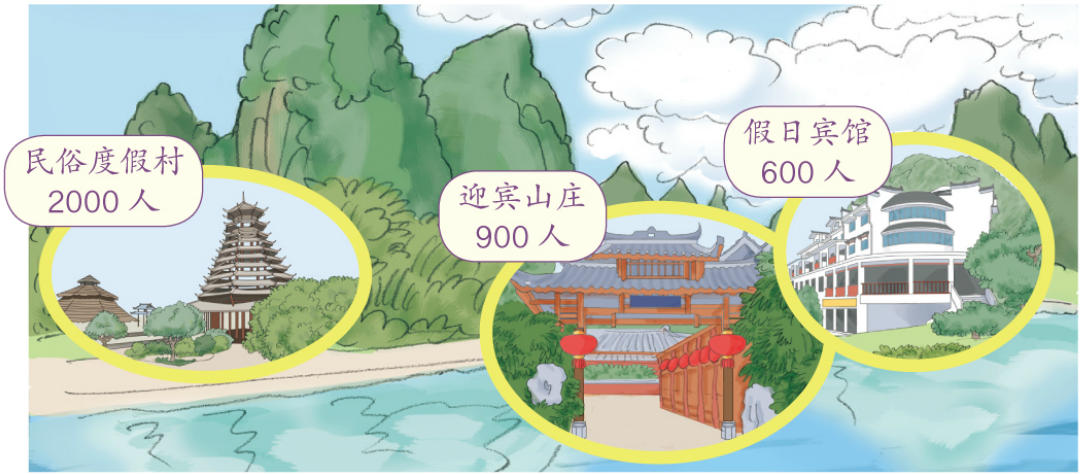 你能提出哪些数学问题？你会解答吗？
民俗度假村和迎宾山庄一共有多少人？
2000+900=2900（人）
答：民俗度假村和迎宾山庄一共有2900人。
本题答案不唯一，同学们可提其他问题并解答。
10
巩固练习
3.(选自教材P97 T3)
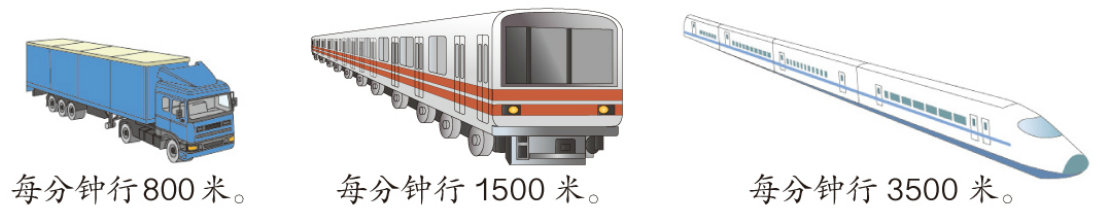 你能提出哪些数学问题？你会解答吗？
每分钟高铁比火车多跑多少米？
3500－1500=2000（米）
答：每分钟高铁比火车多跑2000米。
本题答案不唯一，同学们可提其他问题并解答。
10
巩固练习
4.计算题。
（1）（易错题）直接写出得数。
1000＋6000＝                     600－400＝
700＋300＝                          700＋800＝
5000－4000＝                    1000－200＝
1200－600＝                       6300－300＝
（2）列式计算。
7000
200
①3500 比 300 多多少？
3500－300=3200
1000
1500
1000
800
②1000 减 800，差是多少？
1000－800=200
600
6000
10
巩固练习
5.
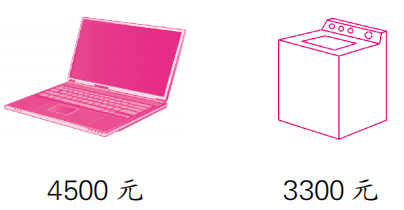 （1）帮妈妈算算买这两样物品一共要花多少钱。
4500+3300=7800（元）
答：一共要花7800元。
（2）一台洗衣机比一台电脑便宜多少钱？
4500－3300=1200（元）
答：一台洗衣机比一台电脑便宜1200元。
11
课堂小结
这节课你们都学会了哪些知识？
整百、整千数不进（退）位的加减法的计算方法：先把 0 前面的数相加减，再在得数末尾添上与整百、整千数末尾相同个数的 0。
整百、整千数进（退）位的加减法的计算方法：（1）把整百、整千数都看成几个百、几个千，然后再相加减。（2）可以不看整百、整千数末尾的 0，先把 0 前面的数相加减，再在得数末尾添上与整百、整千数末尾相同个数的 0。
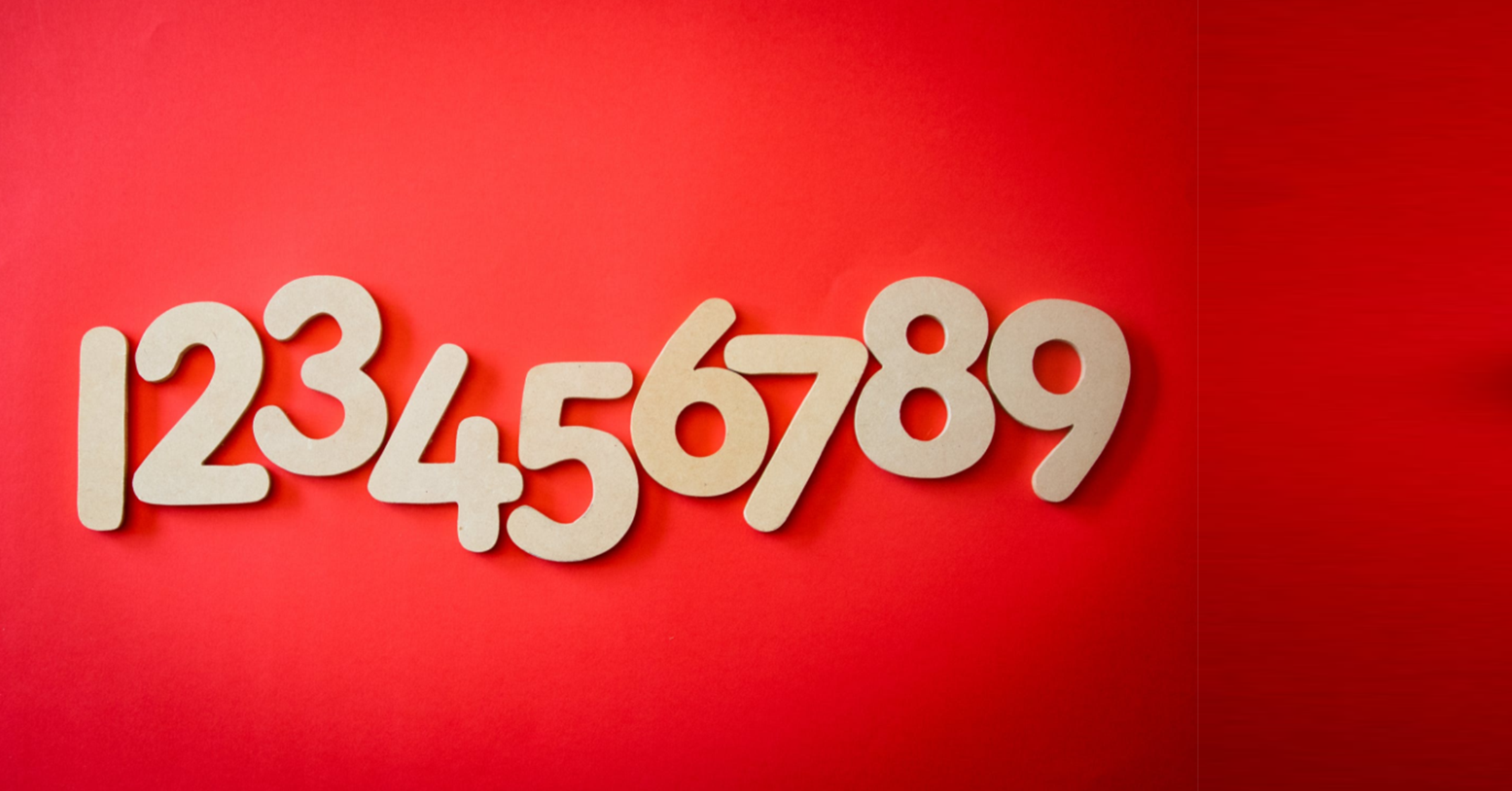 BY YUSHEN
二年级下册数学课件
——7.1
THANK YOU FOR LISTENING
授课老师：PPT818
授课时间：20XX
谢谢各位同学倾听